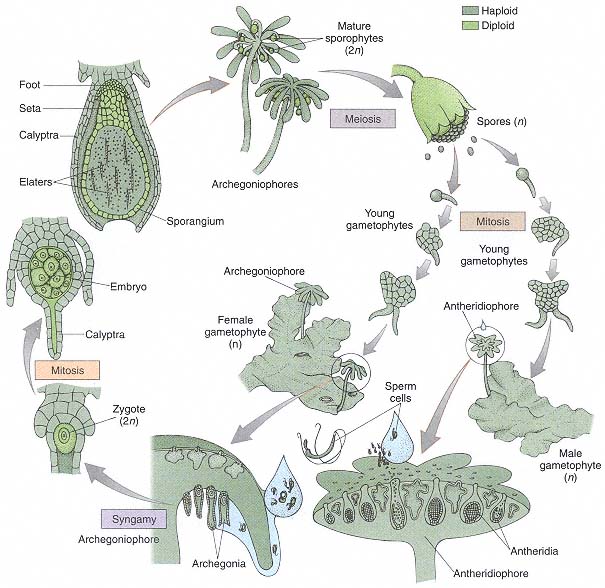 Life Cycle of Bryophyta
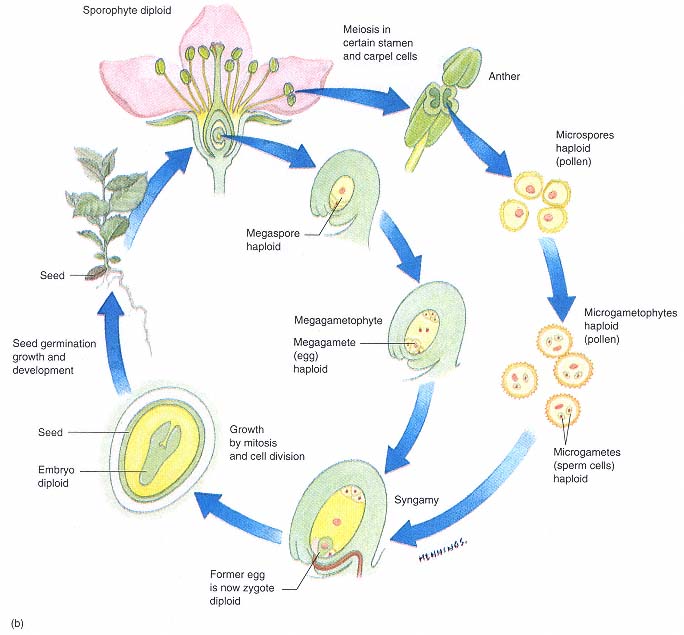 Life Cycle of Phanerophyta
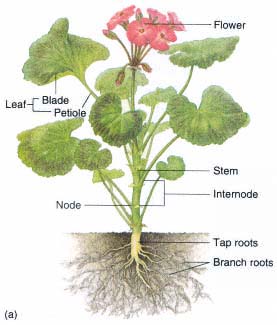 Flowering Plant Parts
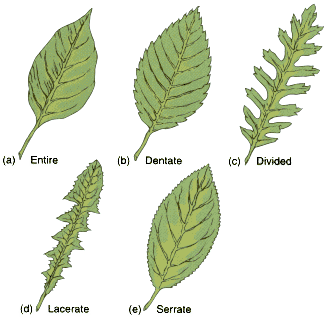 Leaves
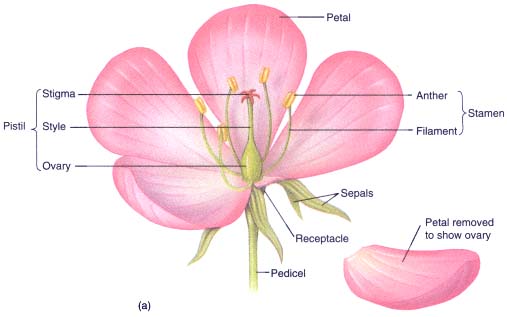 Flower (L.S.)
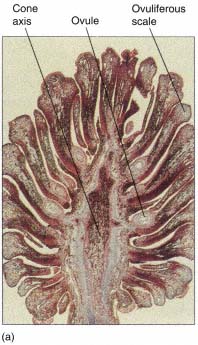 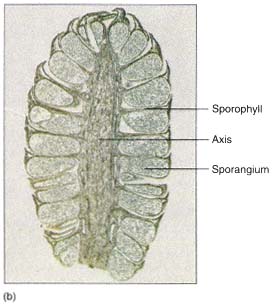 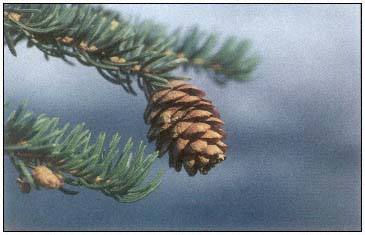 Male  cone (L.S.)
Female  cone (L.S.)
Cone of Coniferophyta
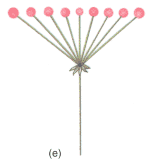 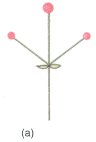 Simple Umble
Simple Dichasium
Inflorescences